Frosinone, 1° Marzo 2019
Formazione, Innovazione ed  EcocompatibilitàLe sfide da vincere in Industry 4.0
Frosinone, 1° Marzo 2019
La Formazione: nuove opportunità
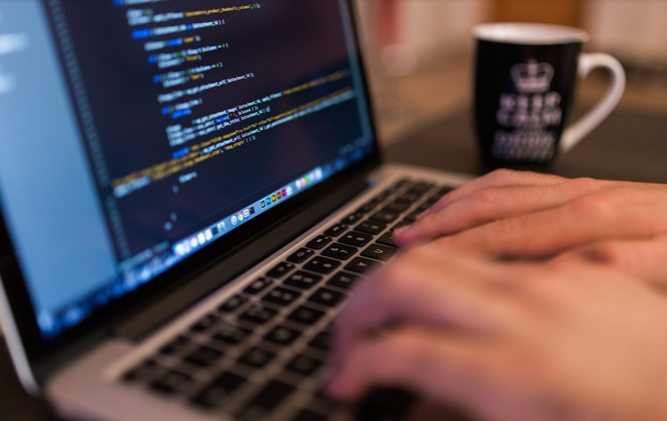 Industria 4.0
Esigenza di innovazione? 
			Industria 4.0 

per rispondere alle esigenze che il mercato impone. 

L’Industria 4.0 è una rivoluzione che offre l’opportunità di rimettere al centro il cliente cambiando i modelli di business delle aziende e di affrontare, tramite un’adeguata formazione e quindi competenze, l’incertezza generata dalle continue nuove tecnologie ed innovazioni.
È indispensabile quindi attutare un cambiamento a livello cultuale, organizzativo e tecnologico, attraverso un rinnovamento delle strategie e dei processi aziendali. 
È impensabile poter raggiungere il livello di competenze richiesto da un mercato sempre più esigente e incalzante, senza un adeguato supporto formativo.
3
Presentation footer
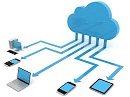 Industria 4.0
Per le aziende:
Rivoluzione tecnologica 
Rivoluzione culturale 

Al centro di queste evoluzioni ci sono le persone…
I lavoratori che sono chiamati a far funzionare i macchinari, i lavoratori che devono gestire e innovare i processi

Capitale umano = misura strategica
Capitale umano deve essere aggiornato e al passo con le nuove competenze tecnologiche richieste.
4
Presentation footer
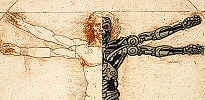 ALLINEAMENTO DELLE COMPETENZE
L’ALLINEAMENTO DELLE COMPETENZE COMPORTA L’IDENTIFICAZIONE NEI CANDIDATI DI EVENTUALI GAP FORMATIVI DA COLMARE PER AUMENTARNE IL RENDIMENTO INTERNAMENTE ALL’AZIENDA E IN RIFERIMENTO AL MERCATO.

Allineamento delle competenze attraverso la Formazione
La FORMAZIONE è per le aziende un’occasione importante per essere sempre più protagoniste del mercato del lavoro, se strutturata e progettata sulle  caratteristiche personali e professionali della risorsa e se proposta come un’opportunità di valorizzazione,  aggiornamento e inserimento in nuovi ruoli in base alle continue innovazioni produttive e tecnologiche
5
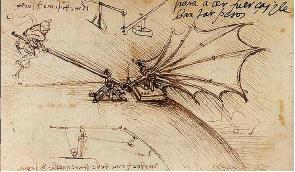 ALLINEAMENTO DELLE COMPETENZE
La Formazione è un VALORE sociale, culturale, economico. Questo valore così importante va gestito con la massima professionalità e competenza nei confronti dei partecipanti e dell'azienda. La formazione richiede il rispetto di tre prerogative:

Sapere: profonda conoscenza e continuo aggiornamento. In una parola: Conoscenza

Saper Fare: nella comunicazione, nell’insegnamento, nella specializzazione. In una parola: Capacità

Saper Essere: trasmissione dei valori, delle risorse teorico-culturali indispensabili per l’arricchimento della persona. In una parola: Motivazione
6
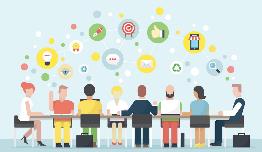 Come trasformare la sfida in opportunità
Formazione 
sia per chi dovrà entrare nel mercato del lavoro, sia per il personale già presente nelle aziende. 

Aggiornamento
Rafforzamento
Adeguamento 
Riqualificazione 

Formazione continua e costante per fornire competenze  che procedano di pari passo con i cambiamenti della azienda intelligente. 
Una trasformazione che deve riguardare tutti i livelli aziendali, dall’imprenditore all’impiegato, dall’operaio al manager. 
Accanto alle competenze digitali, alla capacità di lavorare con i dati , saperli leggere, analizzare e classificarli imprescindibili sono le skill comunicative, di creatività, di leadership, di relazione.
7
Presentation footer
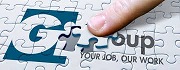 Cosa possono fare le aziende?
Nel mercato del lavoro le Agenzie per il Lavoro sono sempre più partner delle aziende e soggetti protagonisti nel mondo della formazione. 

Grazie all’utilizzo dei Fondi Forma.Temp (Fondo per la formazione dei lavoratori in somministrazione), le Agenzie per il Lavoro, sulla base delle esigenze dell’azienda cliente, possono organizzare corsi a titolo gratuito per promuovere la formazione destinata ai lavoratori occupati con contratto di somministrazione di lavoro. 

Inoltre le Agenzie per il Lavoro, tramite i Fondi Interprofessionali e/o Fondi Europei e l’esperienza dei propri docenti, offrono la possibilità alle aziende clienti di organizzare corsi di formazione per il personale diretto. 

La formazione continua del personale, sia diretto che somministrato, è un elemento fondamentale per rendere l’impresa più competitiva sul mercato.
8
Presentation footer
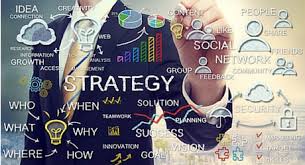 Strumenti della formazione
Formazione finanziata “standard”: per richieste e fabbisogni formativi dichiarati dalle aziende. Principalmente si tratta di  percorsi tecnici/specialistici

Formazione “innovativa”:  per anticipare le evoluzioni del mercato del lavoro. Non costruisce competenze tecniche specialistiche, ma piuttosto ha l’obiettivo di rafforzare le competenze di adattabilità al cambiamento e la capacità dei lavoratori  di “navigare”, con il supporto di un bagaglio di strumenti ed esperienze. La finalità è: non lavorare sui gap, ma sui punti di forza di ciascuno, valorizzando il lavoro all’interno del contesto aziendale.
9
Presentation footer
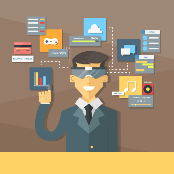 Tempi per la formazione
I tempi per la formazione sono sempre meno “dedicati” e “pieni”: 


In termini di collocazione spazio-temporale: la formazione non è più articolata su mesi
In termini di numero di interventi all’anno
In termini di durata degli interventi: la formazione è concentrata in pochi giorni 

Le aziende si aspettano che i lavoratori siano sempre più operativi e dediti all’attività produttiva.
10
Presentation footer
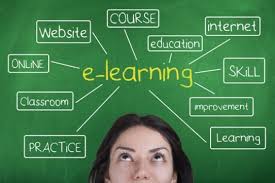 Metodologie formative
Maggiore parcellizzazione di tempi e modalità: 

Momenti di formazione individuale e autoapprendimento 
Affiancamento e momenti di osservazione guidata delle attività lavorative
Formazione e-learning
Canali tecnologici per l'apprendimento: videoconferenze, webinar, social,..
Canali formativi dedicati: gestione di aule a distanza e multi-localizzate con il sistema della videoconferenza 
Formazione one to one, sia in presenza, sia attraverso il video-training o il counseling/coaching a distanza.
Formazione On the Job, per formare sull’utilizzo di macchinari specifici.
11
Presentation footer
Innovazione e Apprendimento
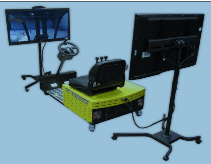 Simulatori
Follow Up
Realtà virtuale immersiva in ambienti 3D
Academy: processo integrato 
Didattica Innovativa
Flipped Classroom
Gamification
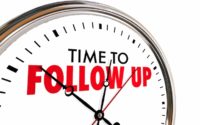 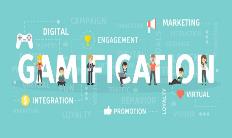 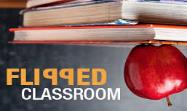 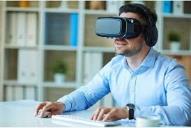 12
Presentation footer